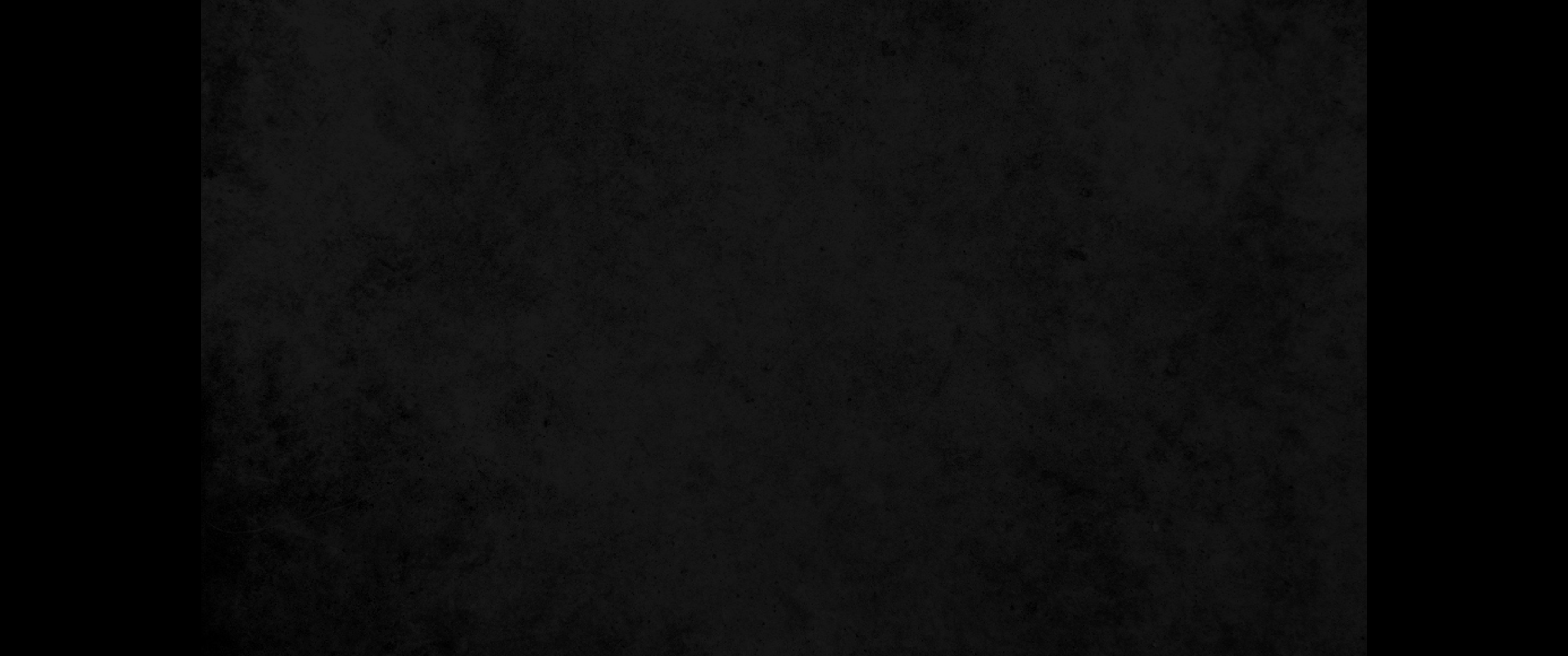 교
문
독
RESPONSIVE READING
제 60번 시편 139편 (Psalm 139)
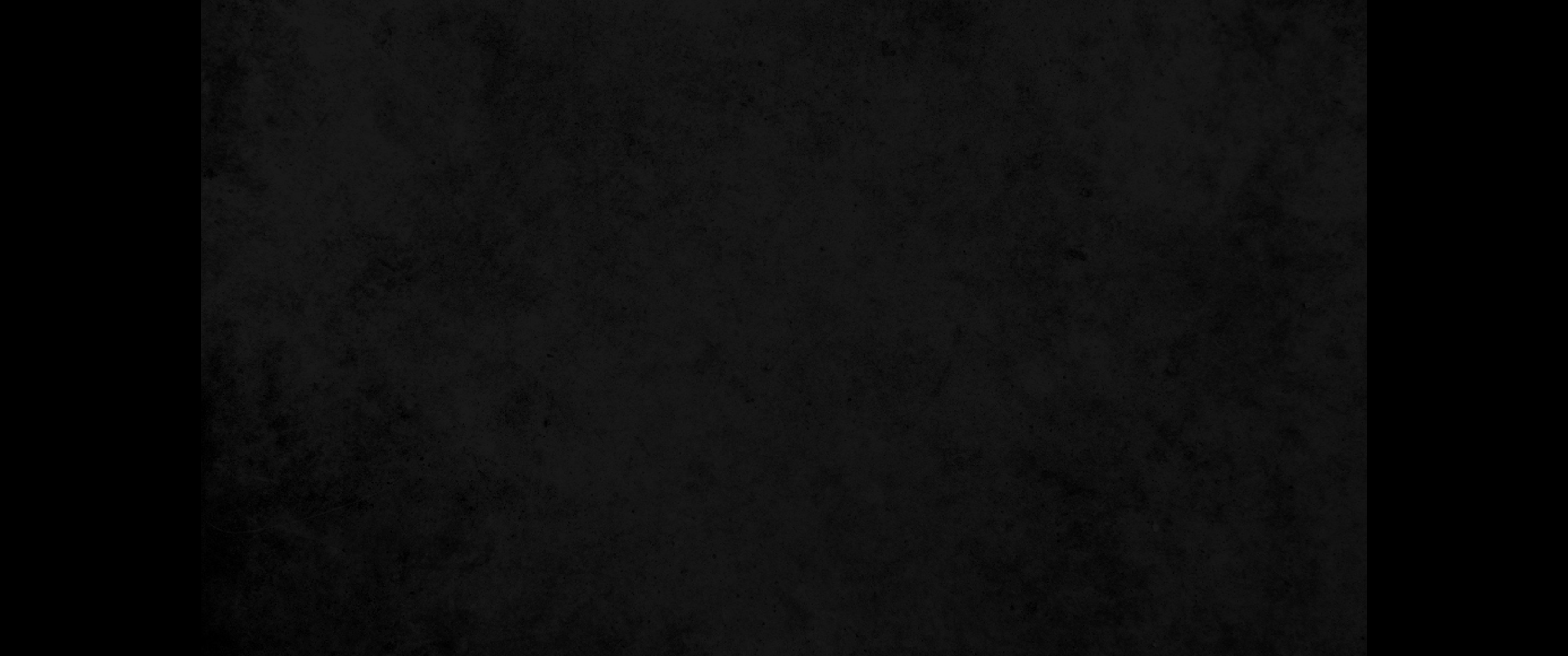 여호와여 주께서 나를 살펴 보셨으므로 나를 아시나이다 
You have searched me, LORD, and you know me.

주께서 내가 앉고 일어섬을 아시고 
멀리서도 나의 생각을 밝히 아시오며
You know when I sit and when I rise; 
you perceive my thoughts from afar.
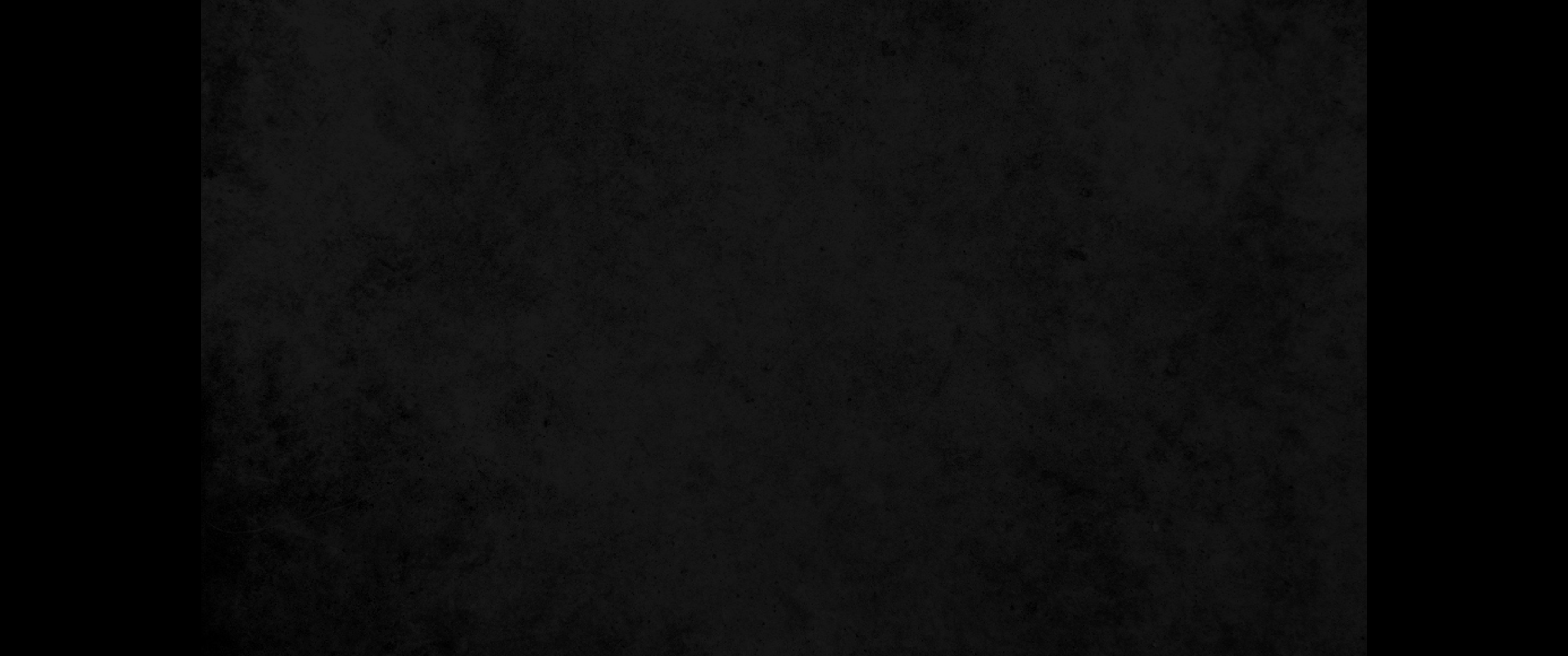 나의 모든 길과 내가 눕는 것을 살펴 보셨으므로 
나의 모든 행위를 익히 아시오니 
You discern my going out and my lying down;
you are familiar with all my ways.

여호와여 내 혀의 말을 알지 못하시는 것이 
하나도 없으시니이다
Before a word is on my tongue
you, LORD, know it completely.
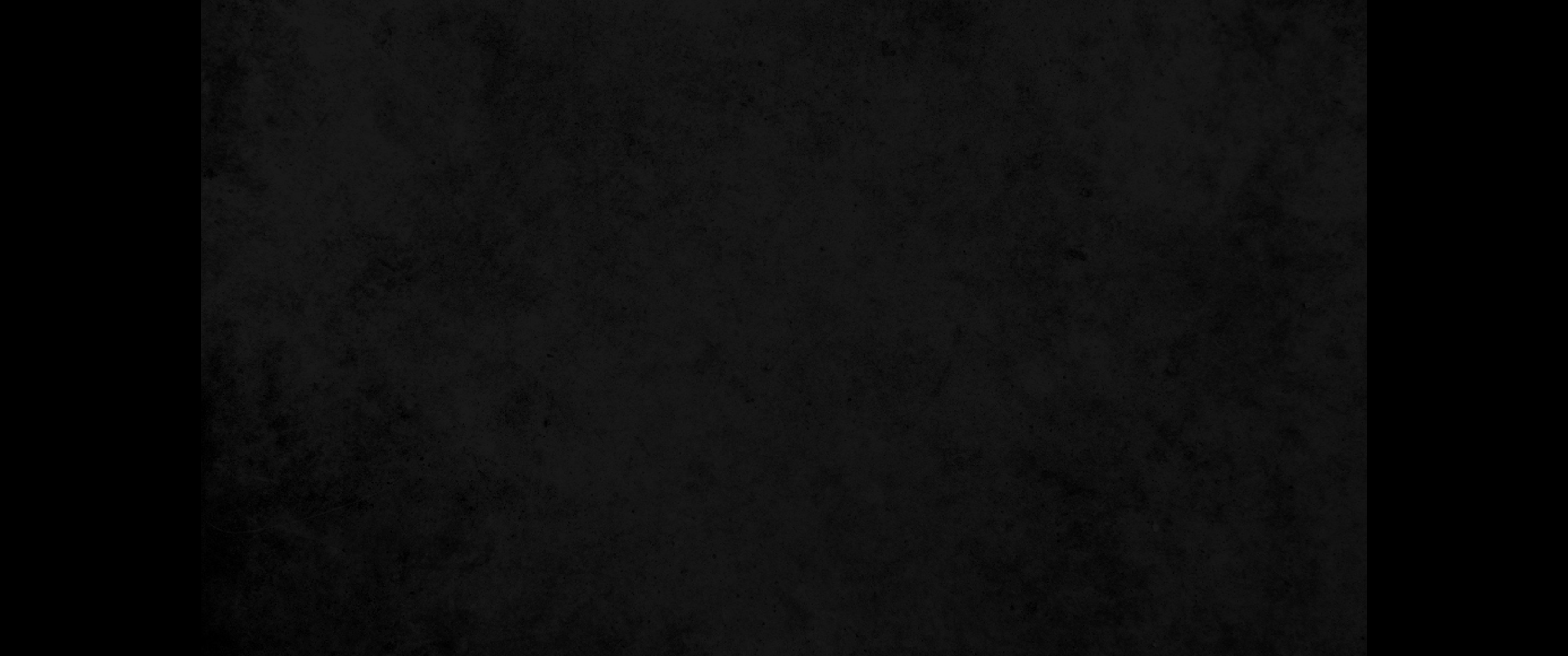 내가 주의 영을 떠나 어디로 가며 
주의 앞에서 어디로 피하리이까 
Where can I go from your Spirit?
Where can I flee from your presence?

내가 하늘에 올라갈지라도 거기 계시며 
스올에 내 자리를 펼지라도 거기 계시니이다
If I go up to the heavens, you are there;
if I make my bed in the depths, you are there.
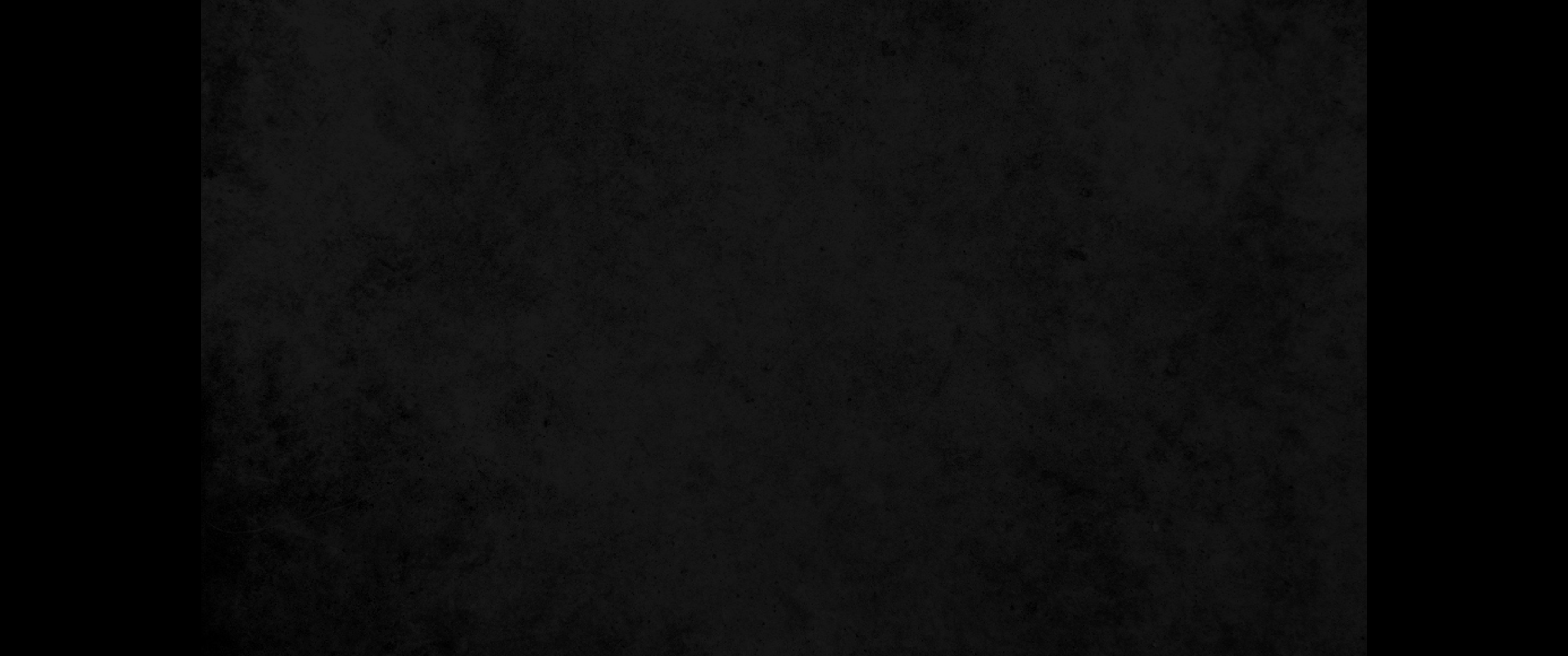 내가 새벽 날개를 치며 바다 끝에 가서 거주 할지라도 
If I rise on the wings of the dawn,
if I settle on the far side of the sea,

거기서도 주의 손이 나를 인도하시며 
주의 오른손이 나를 붙드시리이다
even there your hand will guide me, 
your right hand will hold me fast.
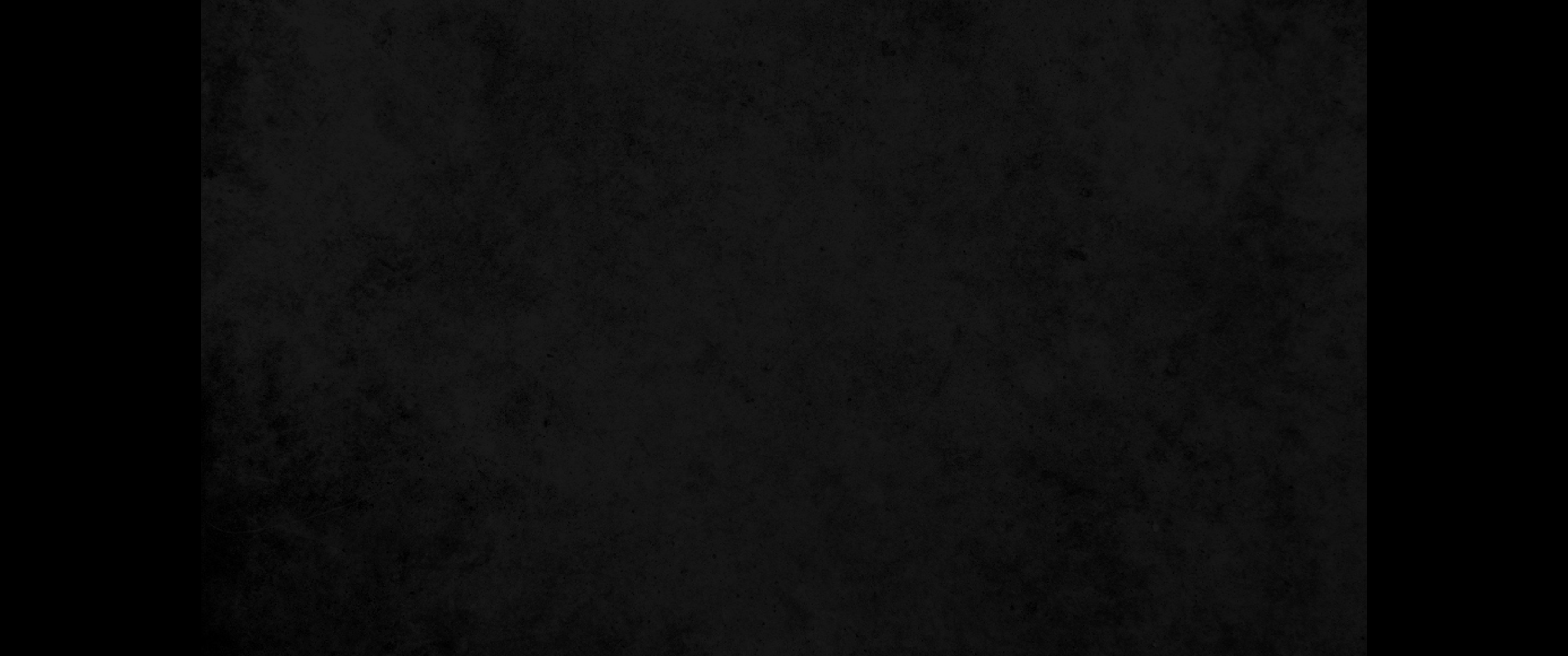 하나님이여 나를 살피사 내 마음을 아시며 
나를 시험하사 내 뜻을 아옵소서 
Search me, God, and know my heart;
test me and know my anxious thoughts.

내게 무슨 악한 행위가 있나 보시고 
나를 영원한 길로 인도하소서
See if there is any offensive way in me,
and lead me in the way everlasting.